Dual coding symbols:
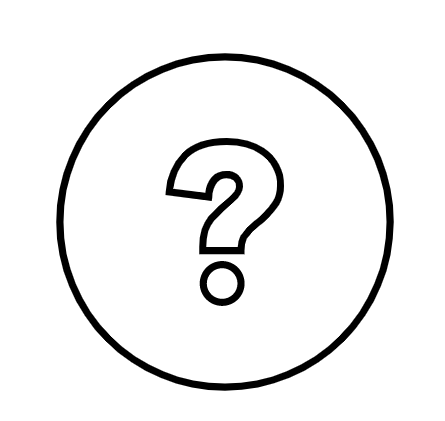 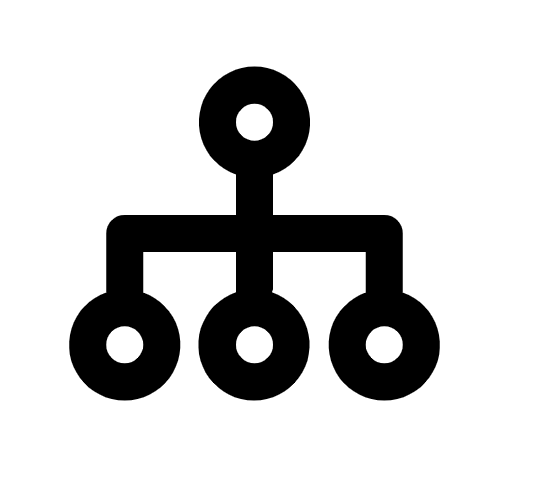 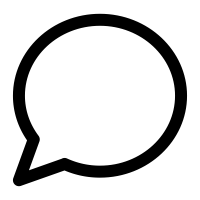 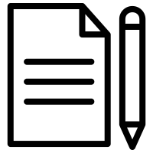 Organise
Big Question
Explain
Practise
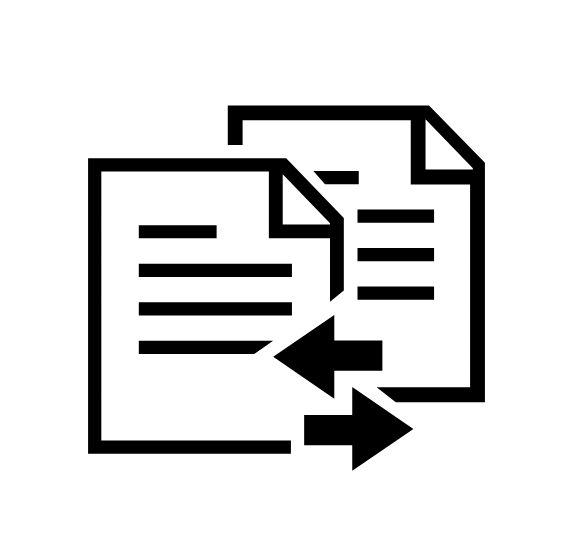 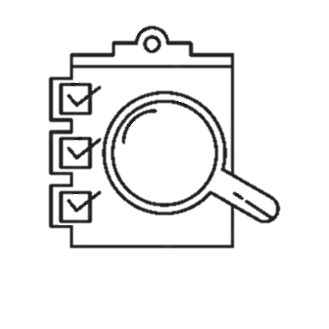 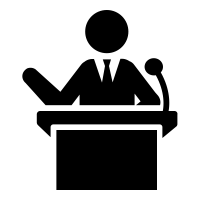 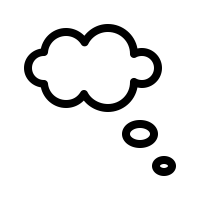 Reflect
Compare
Present
Evaluate
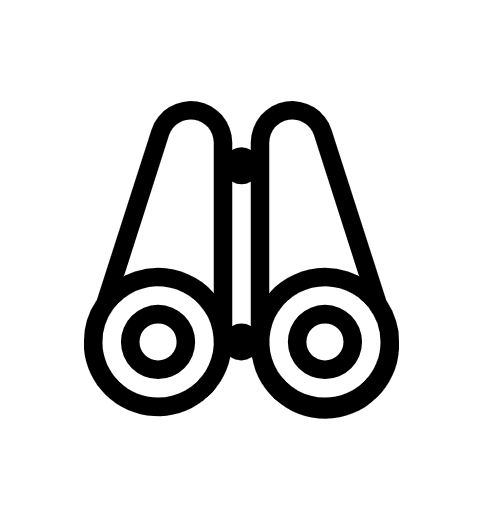 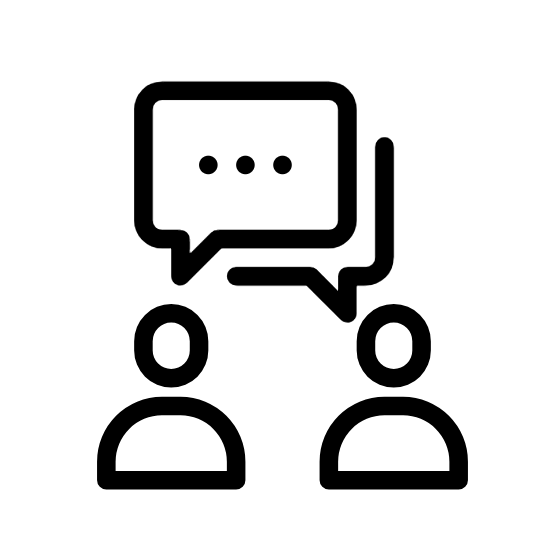 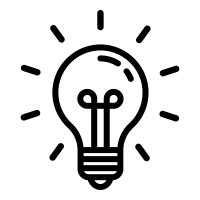 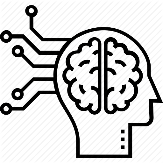 Discuss
Connect
Activate
Predict
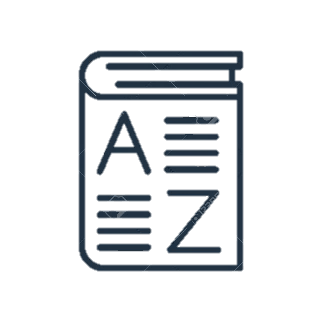 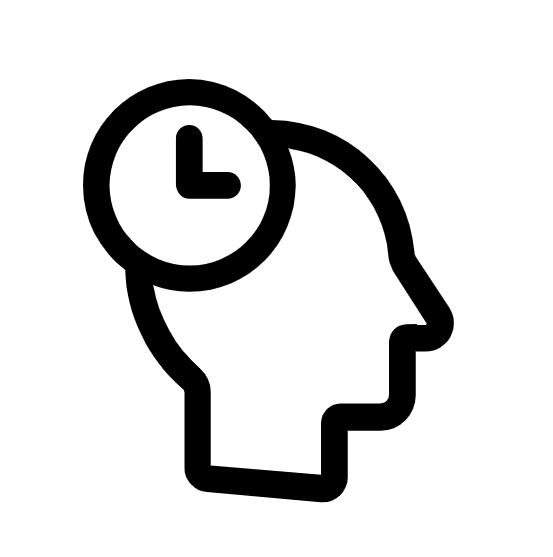 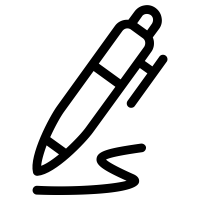 Vocabulary
Summarise
Recall
Editable reading ruler
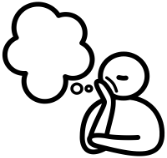 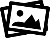 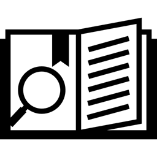 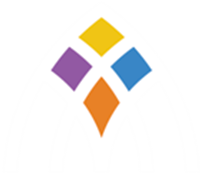 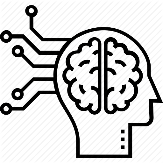 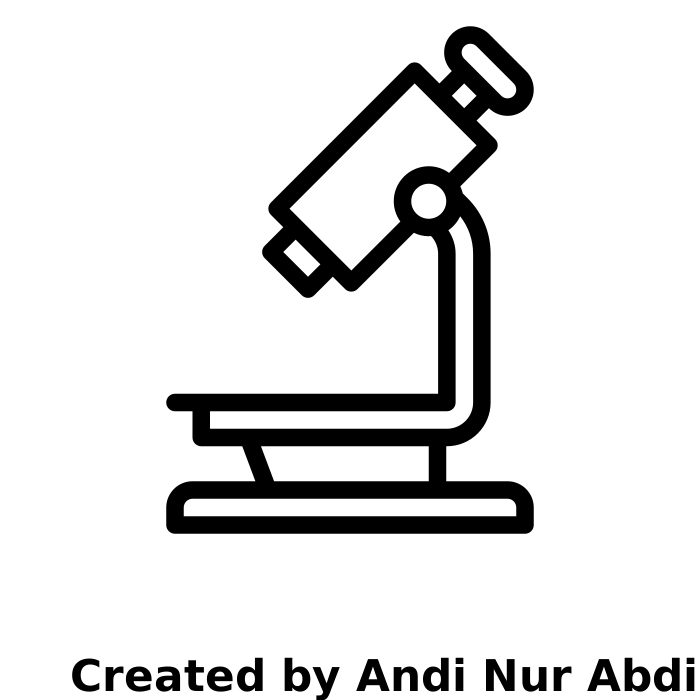 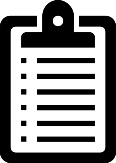 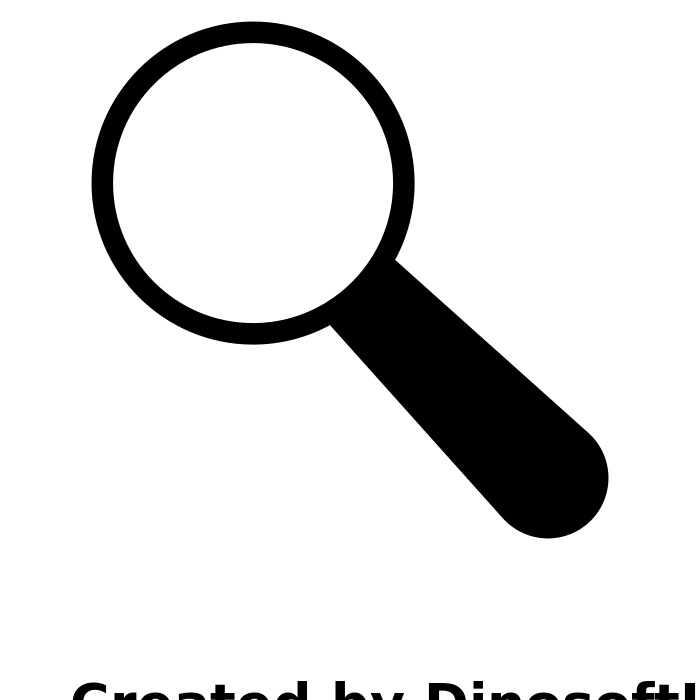 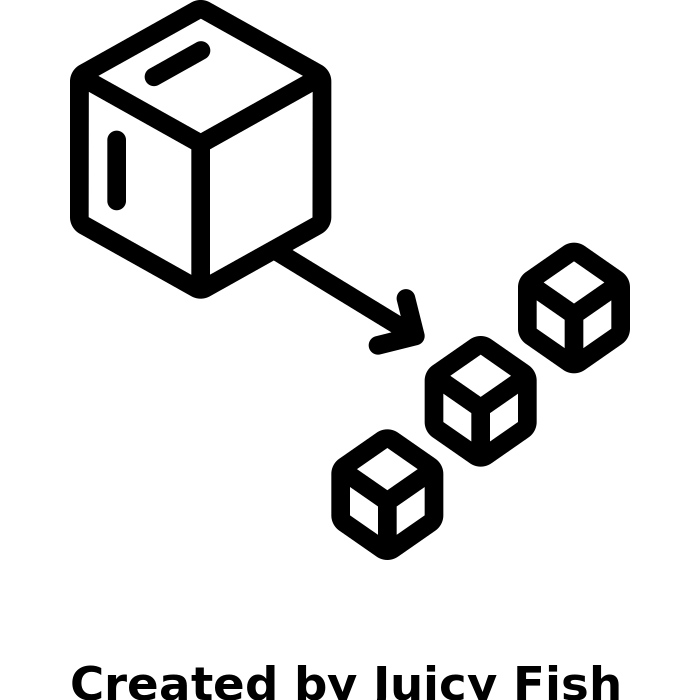 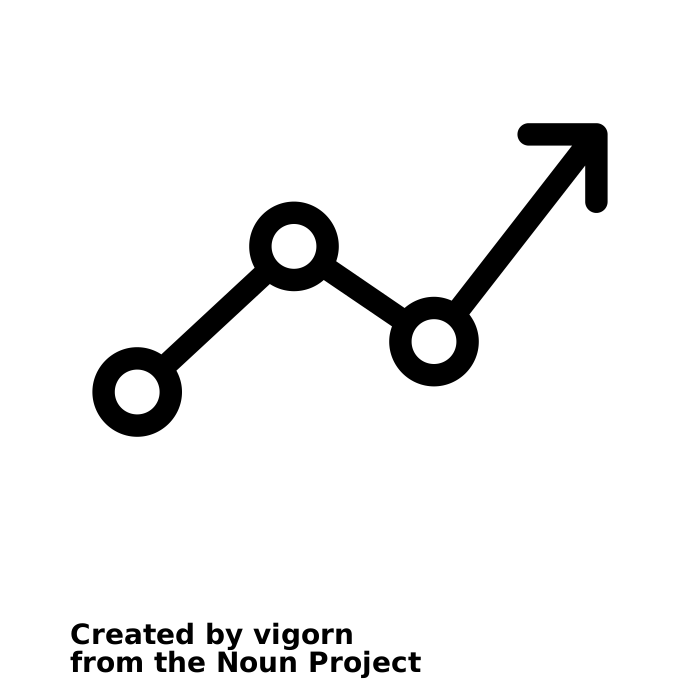 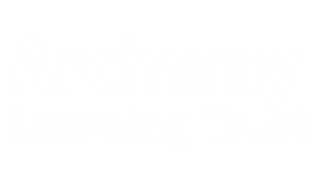 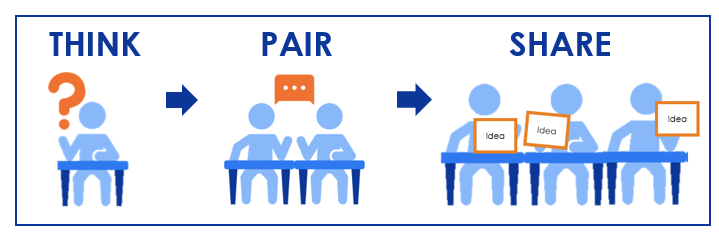 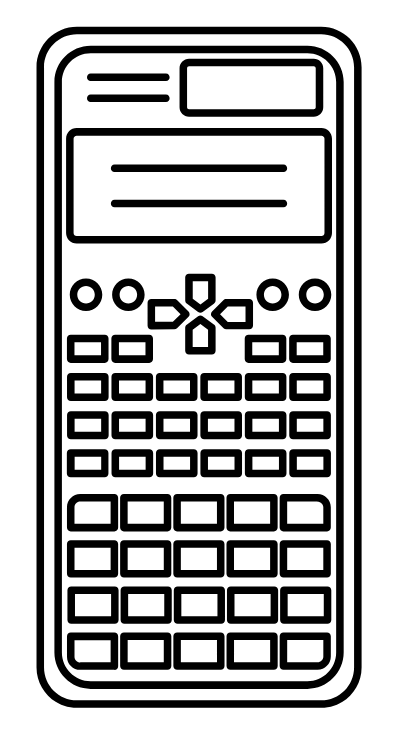 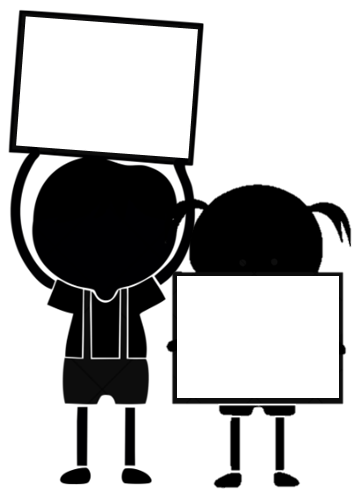 A
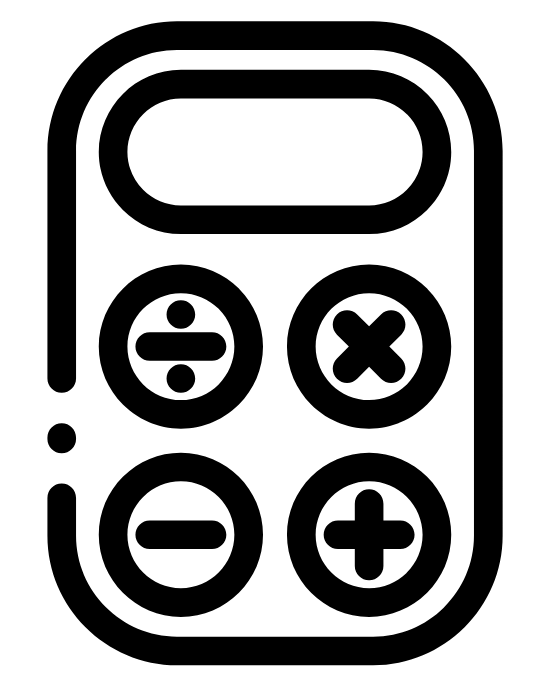 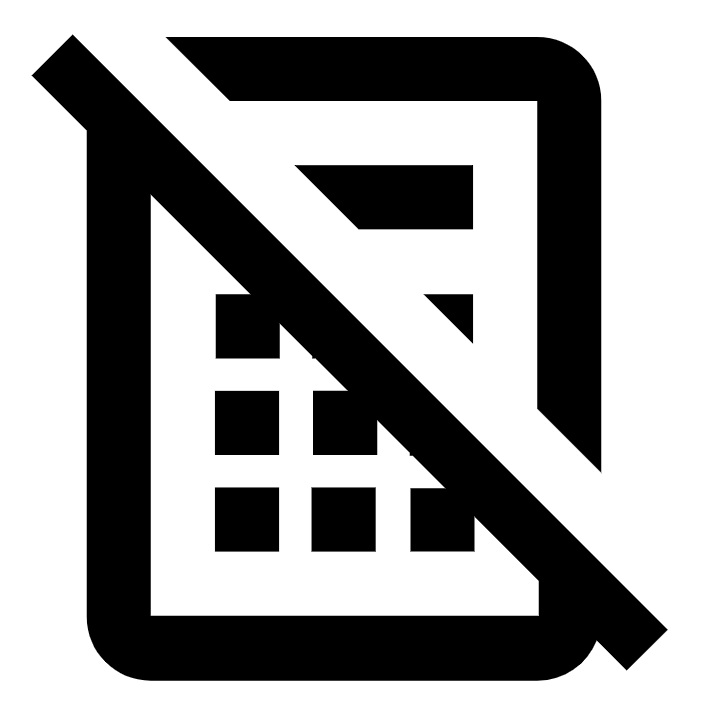 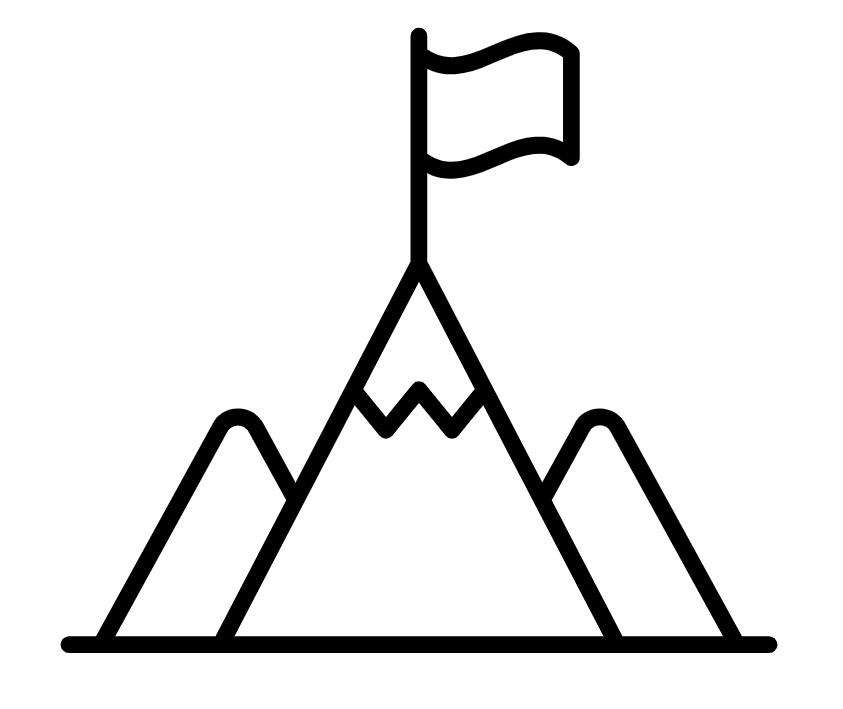 B
LESSON TITLE: Laws of Indices
What pattern can you see?
How can we complete the table?
÷ 2
÷ 2
÷ 2
÷ 2
÷ 2
÷ 2
What pattern can you see?
How can we complete the table?
÷ 3
÷ 3
÷ 3
÷ 3
÷ 3
÷ 3
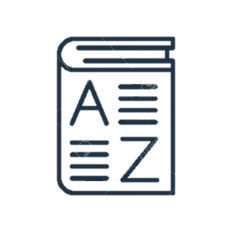 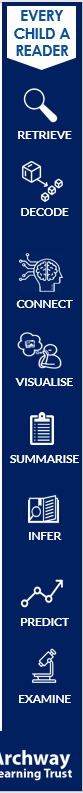 Key vocabulary:
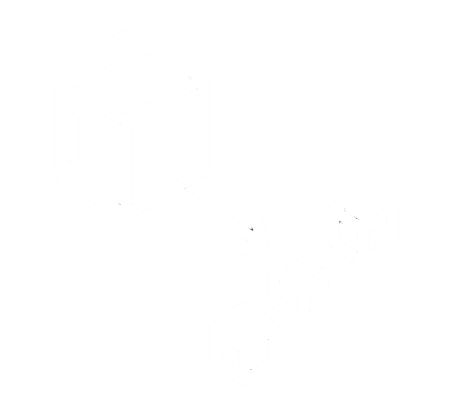 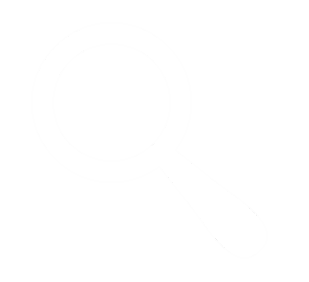 Decode the word
Definition
.
Reciprocal
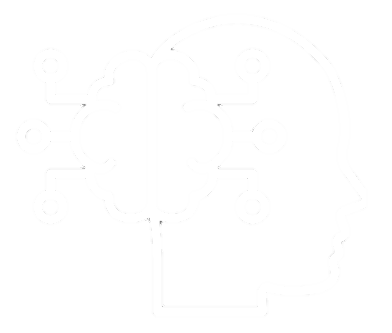 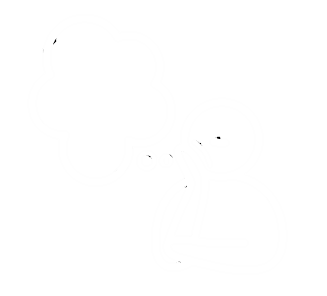 Non-examples
Examples
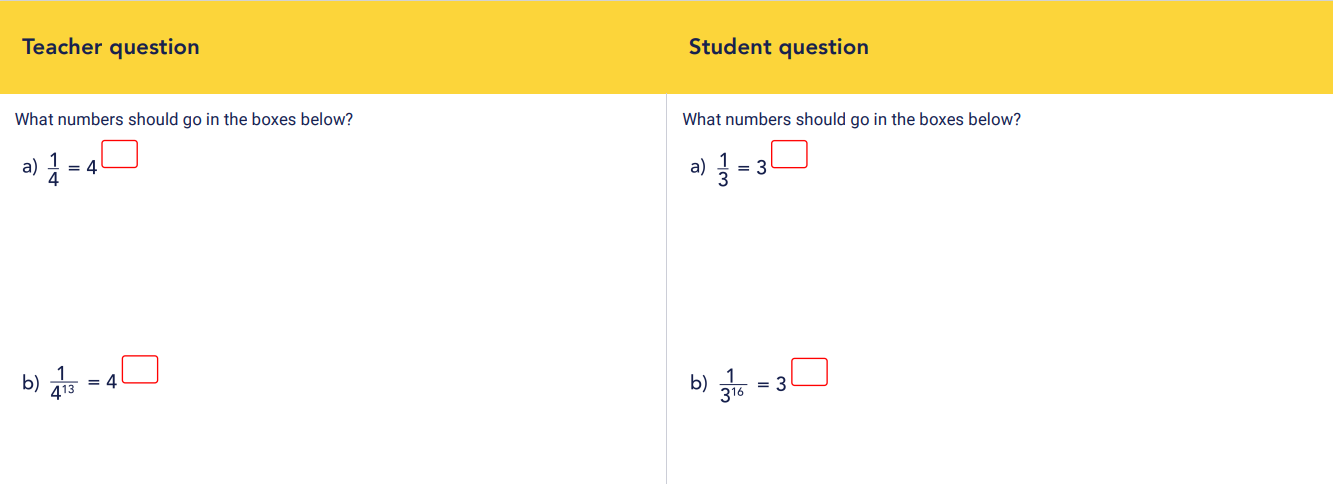 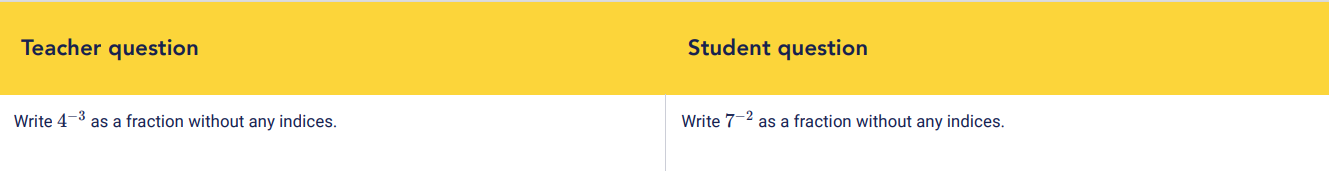 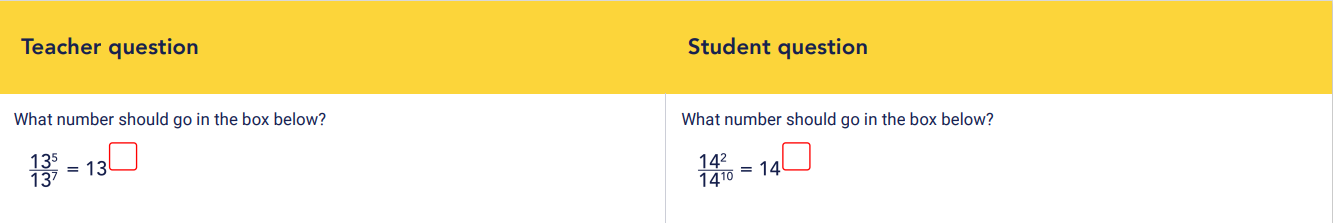 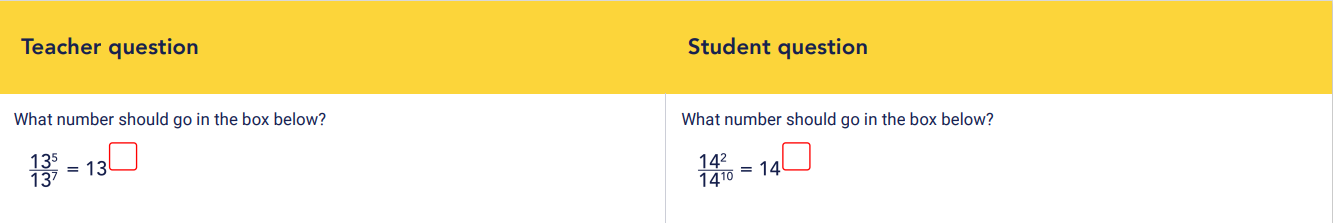 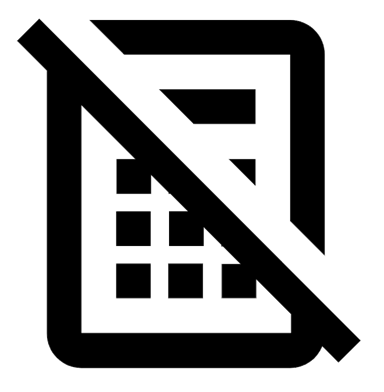 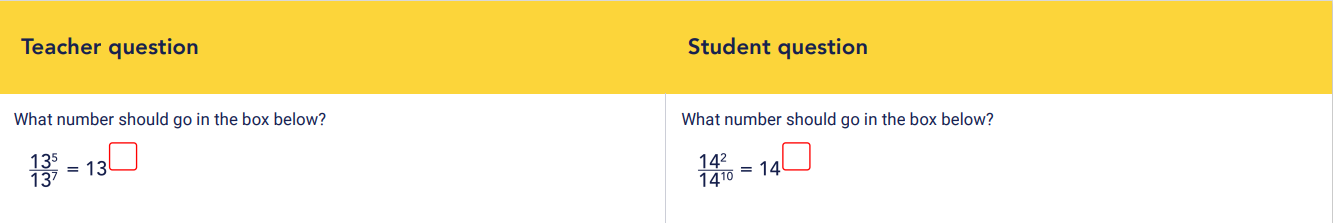 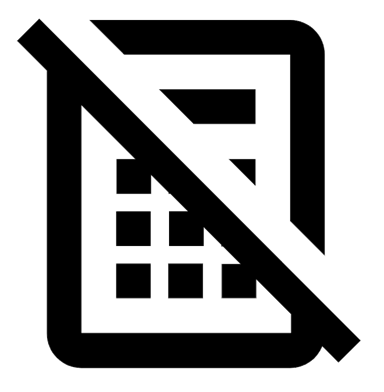 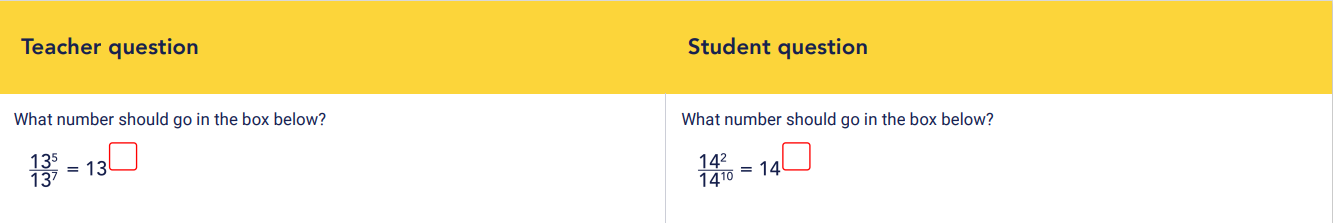 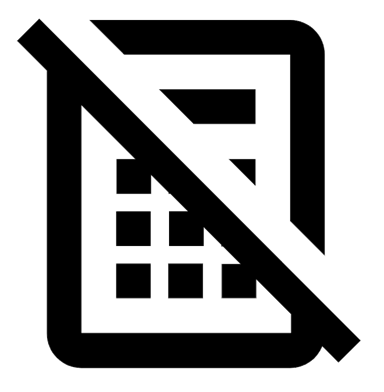 Evaluate:
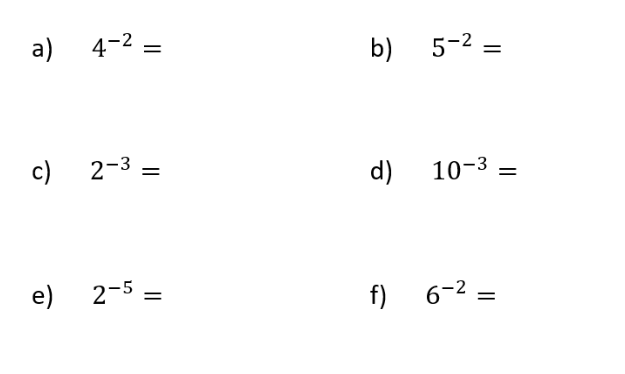 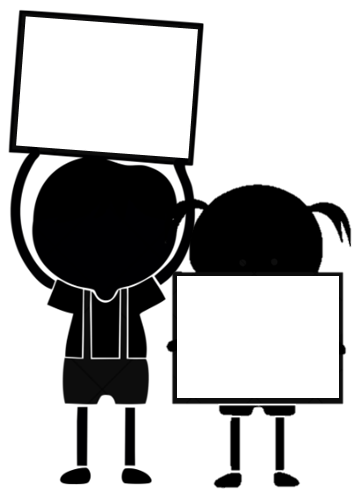 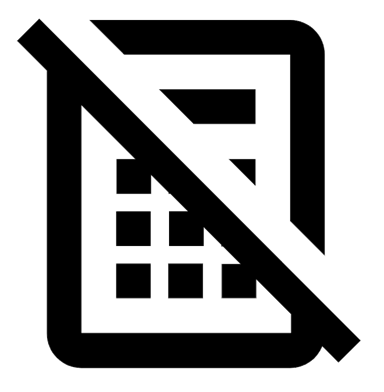 Evaluate:
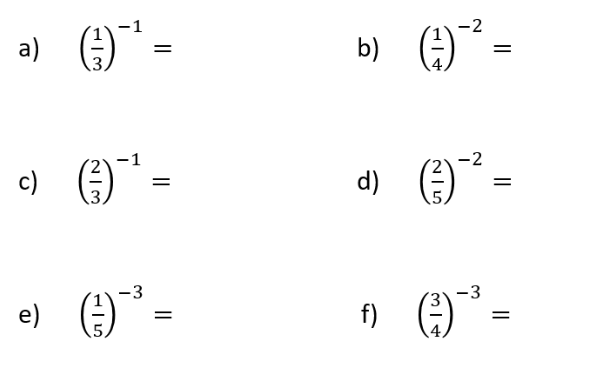 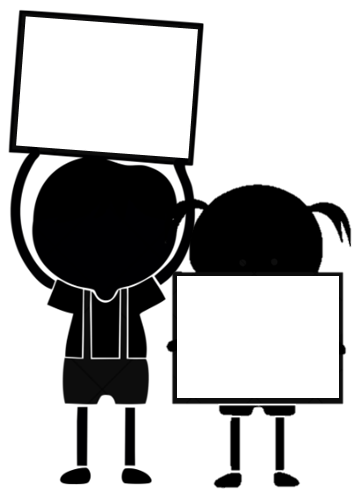 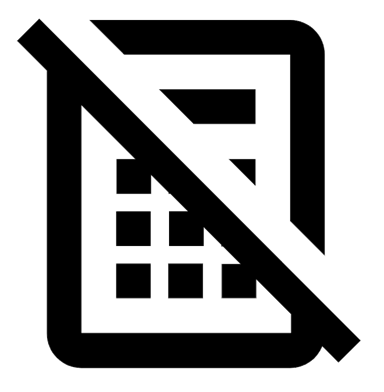 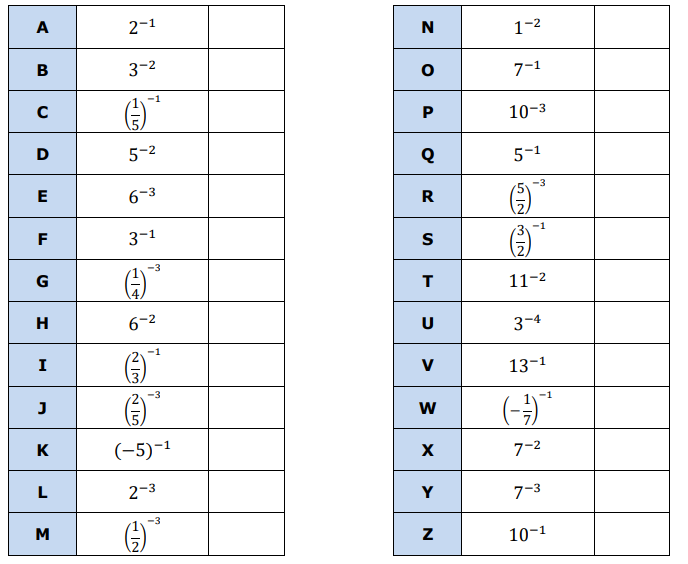 DECODE THE JOKE
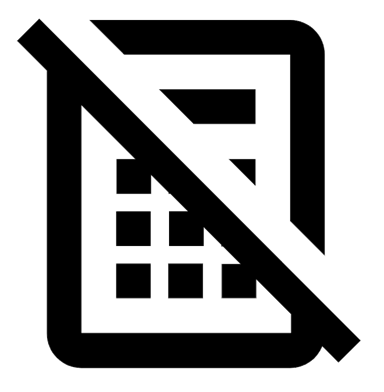 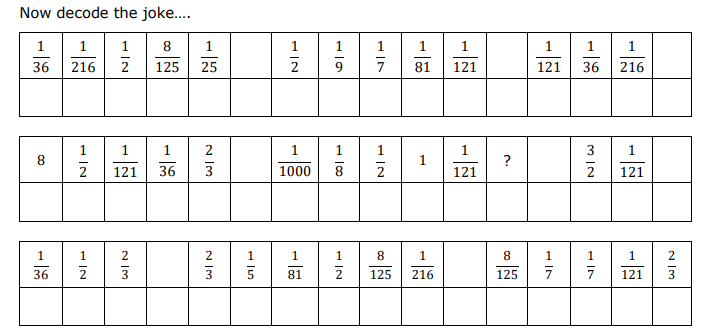 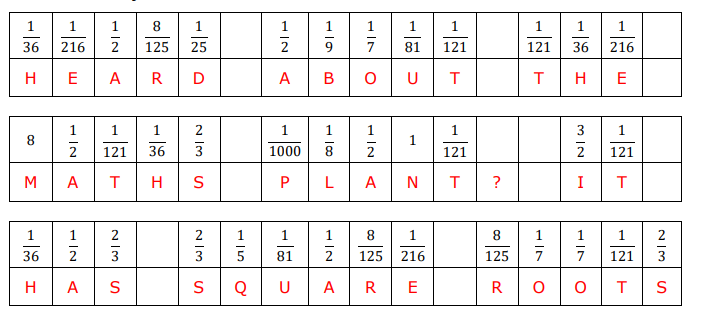 Exam Question
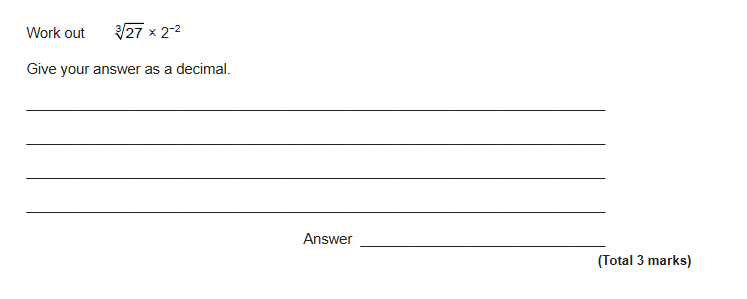 Use the powers of 5 to work out the following:
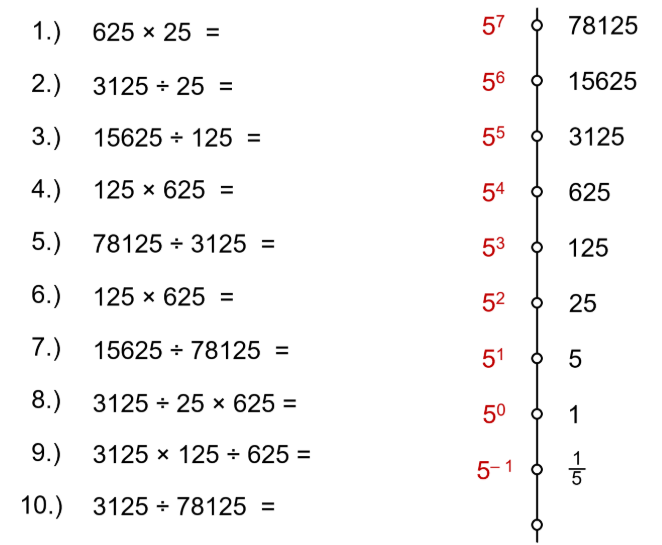 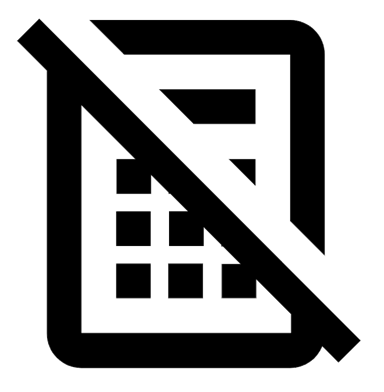